Heute ist der 14.Februar
Und was machen die Haustiere am Wochenende?
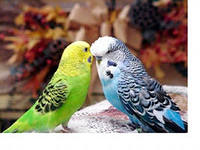 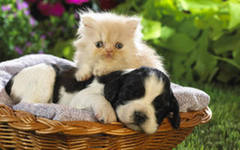 Die neuen Wörter
das Schwimmbad(die Schwimmbäder  ) - бассейн
die Ausstellung(-en) – выставка 
der Zoo (-s) - зоопарк
das Theater - театр
das Wochenende – конец недели
die Freizeit – свободное время
„Wunderfeld“
Was ist  der Sonnabend und der Sonntag?
N
E
das
N
E
O
Wo können wir die Tiere sehen?
O
O
der
Wo können wir  das Puppentheater sehen?
A
H
E
das
Wo baden die Menschen im Winter?
H
M
A
das
Wo lest man die Bücher?
E
I
L
die
O
Wo kann man  die Bilder sehen?
U
G
E
U
S
die
Fahrrad fahren – кататься на велосипеде 
Bücher lesen- читать книги
ins Kino gehen – ходить в кино
viel fernsehen – смотреть много телевизор